Aerosol effects on 20th century climate in the GISS Model
Dorothy Koch



Coauthors: Surabi Menon, Drew Shindell, Susanne Bauer, 
Greg Faluvegi, Gavin Schmidt, Anthony Del Genio, David Rind, 
Ron Miller, Reto Ruedy, Joe McConnell
Columbia University
NASA Goddard Institute for Space Studies
GSFC AEROCENTER Update			            	        April 29, 2010
Global mean, 200-year perspective
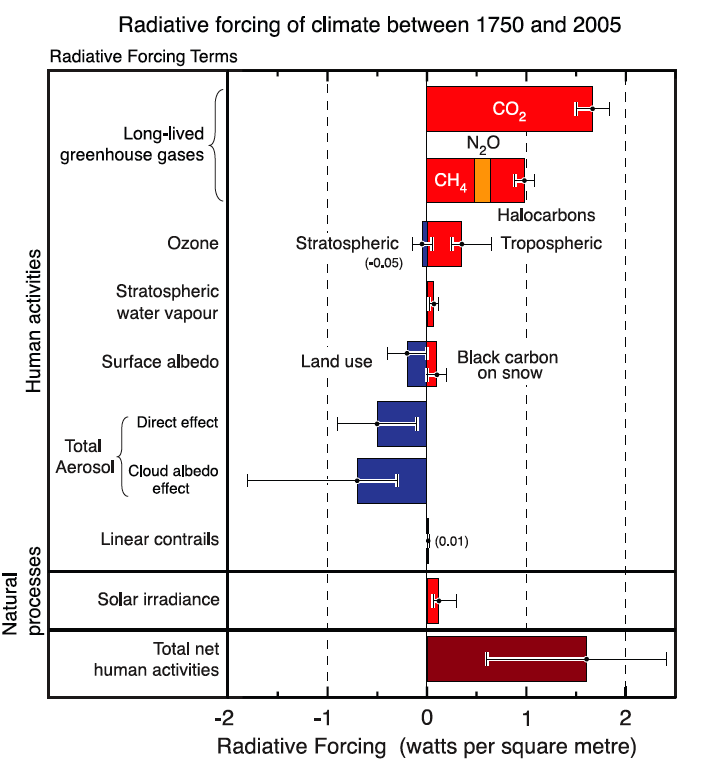 However short-lived pollutants  vary strongly in time and region
Sulfate		      BC
IPCC AR4 Ch2
Greenland ice core records McConnell et al., 2007Indicator of North American pollution changes
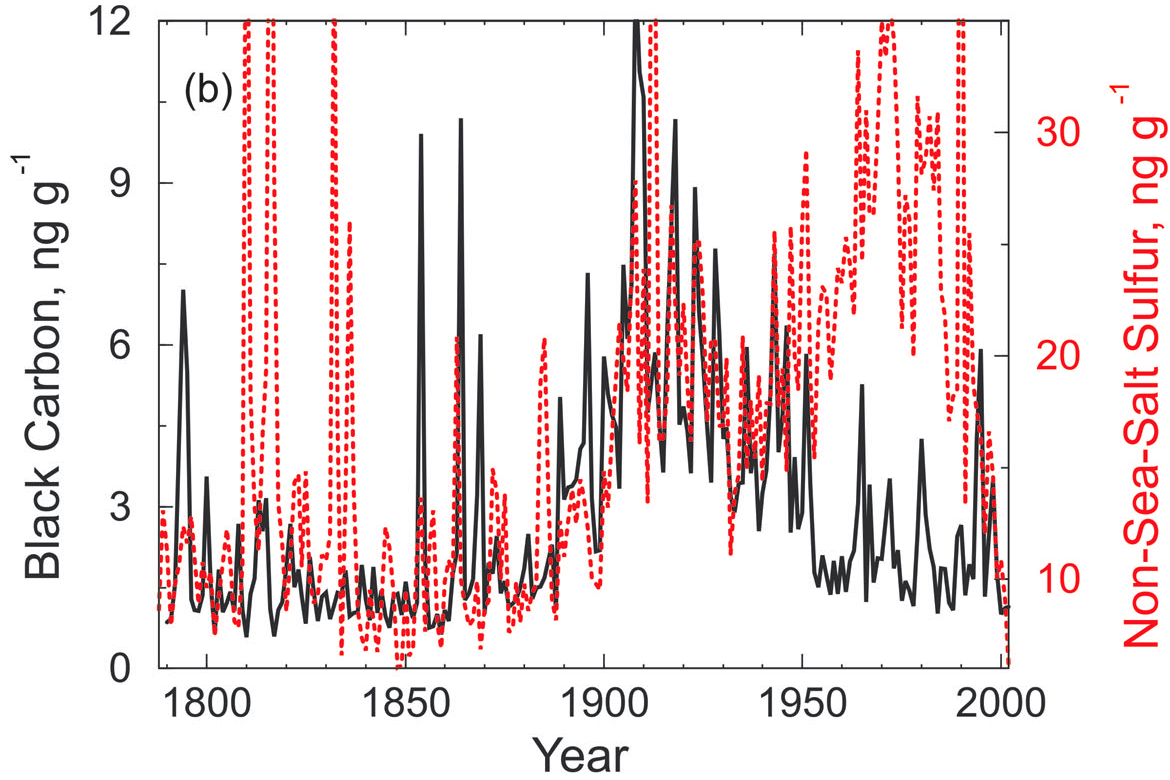 Oil, Gas
Coal
Our “On-line”: Aerosol-Climate Simulations
Previous study: Koch et al., J. Clim., 2009:   
 Aerosol-climate coupling in equilibrium simulations for 1890, 2000 with Q-flux slab ocean. 

Current: Koch et al., (J. Clim., in revision)
Aerosols-ozone-chemistry
Coupled to climate including dynamic ocean
Transient simulation from 1890 to 2000
Other forcings included (e.g. GHG, solar, volcanic aerosols, etc)
Three sets of ensembles allow isolation of aerosol effects:
Direct
Indirect
BC-snow-albedo
(Interactive) Aerosol Effects
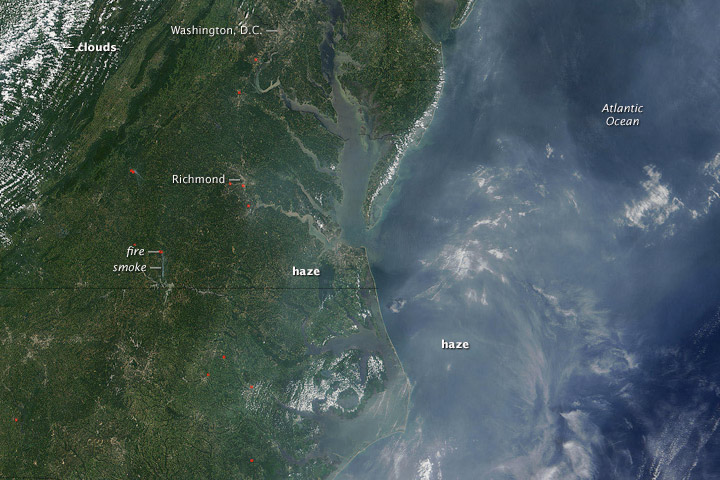 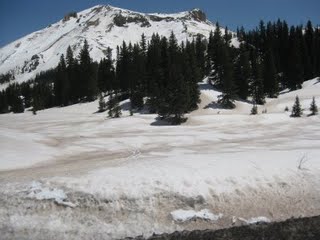 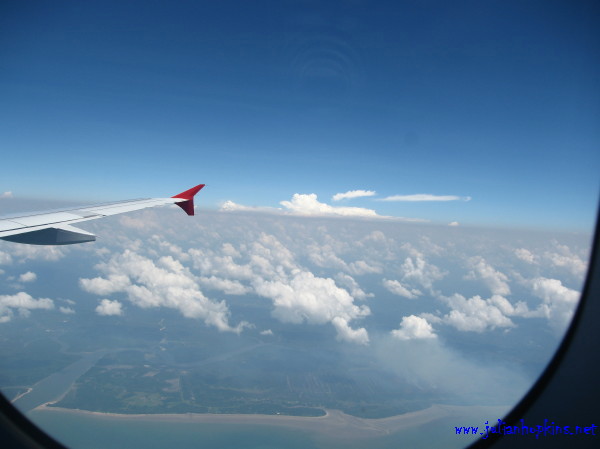 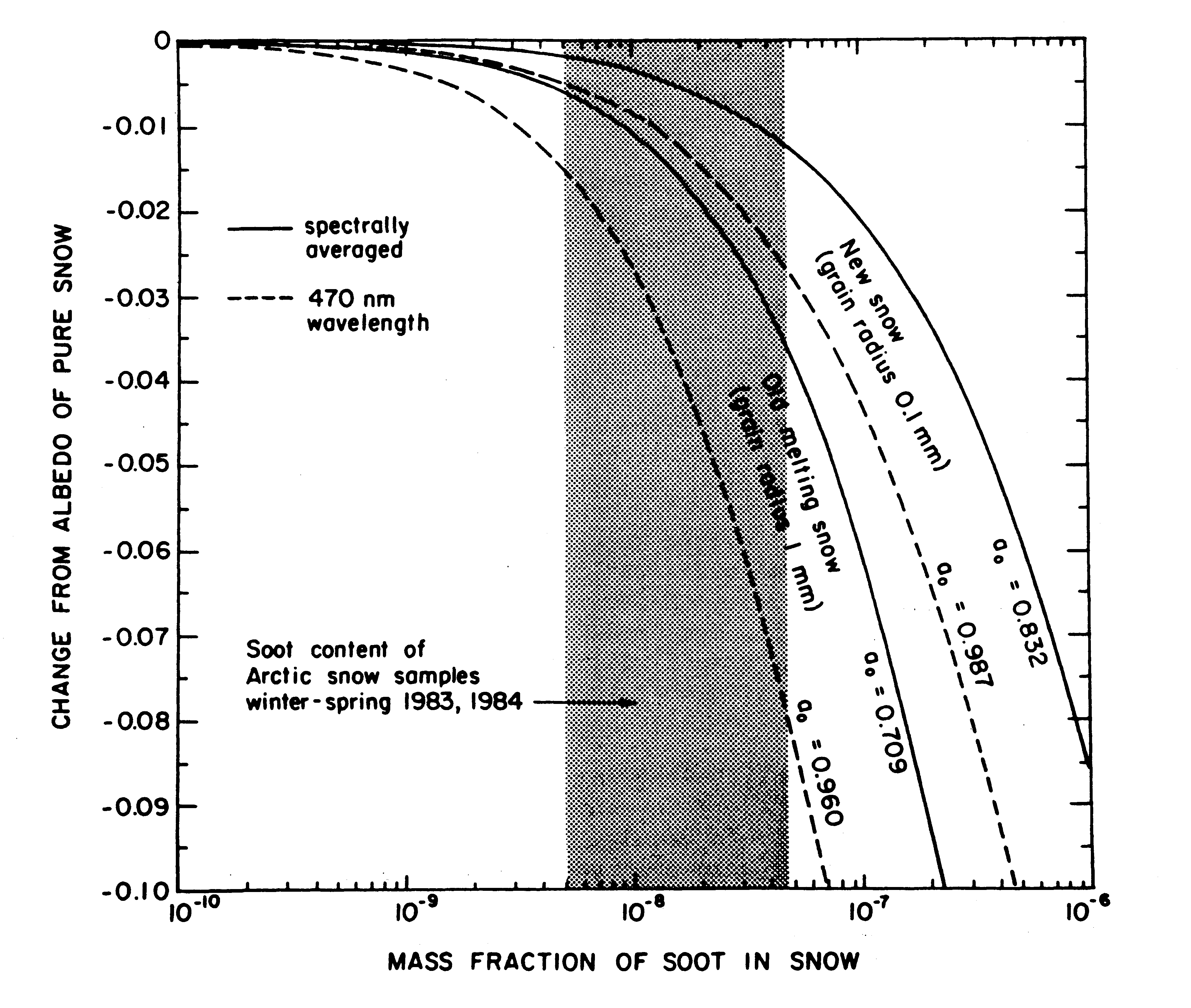 Warren and Clarke, 1986
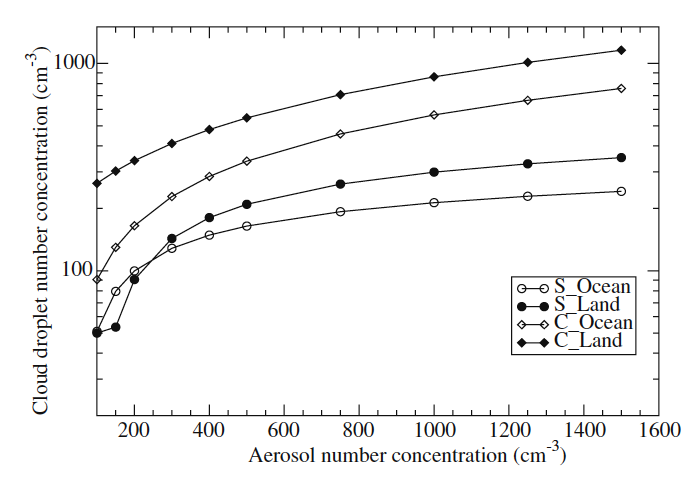 1. Direct effect: scattering, absorption of  radiation.
Menon and Rotstayn, 2006
3. BC-albedo effect: BC deposited on snow reduces snow albedo and promotes melting
2. Indirect cloud effect
3. BC snow-albedo effect
Emissions Trends
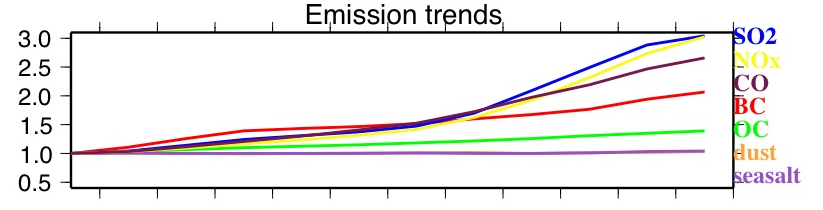 Normalized to 1890
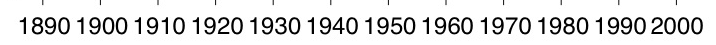 Emissions:
SO2, NOx, CO etc: EDGAR (van Aardenne et al., 2001; EDGAR32_FT) 
BC, OC: Bond et al. (2007)
Biomass burning: GFED (scaled to 1/2 in tropics for 1880, increasing linearly to 2000)
Natural sources
Model vs observations, North America
BC, sulfate trends compared to Greenland ice core data
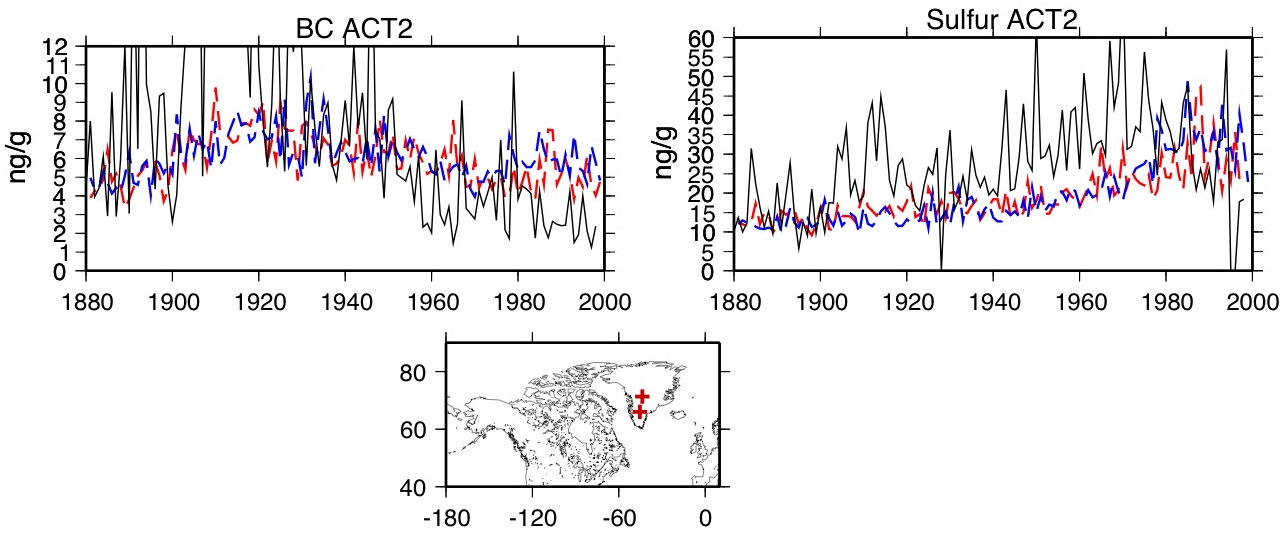 core
STD
IE
ACT2
McConnell et al., 2007
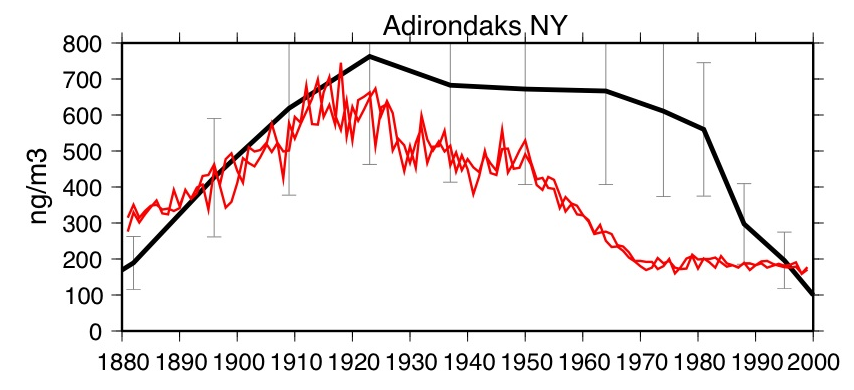 BC air concentration history derived from NY lakecore BC
Core
model
Husain et al., 2008
Model sulfur is nearly perfect in the US, in magnitude and trend
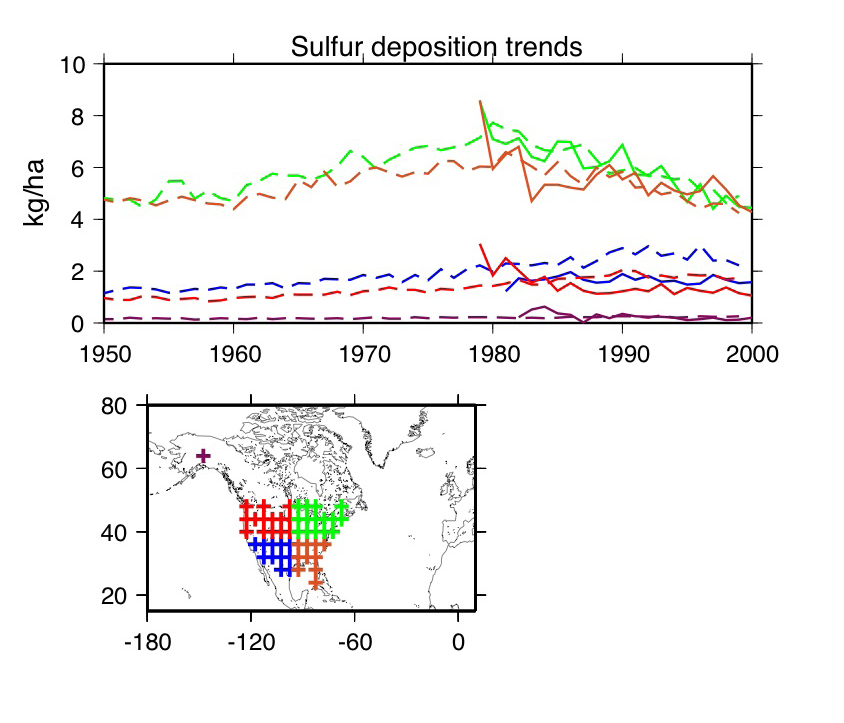 Model (dashed)
NADP data (solid)
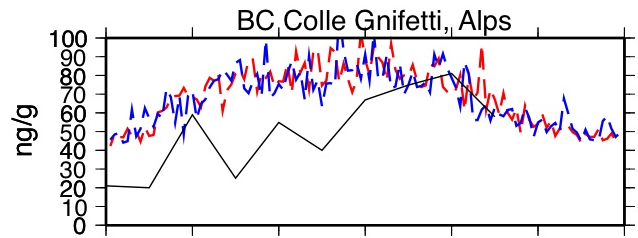 Europe and China
Black Carbon ice core 
(Lavanchy et al., 1999)
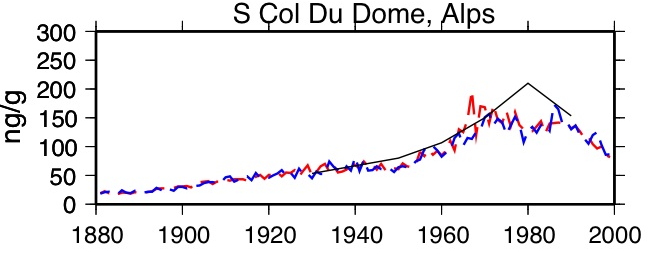 model
Sulfur ice core 
(Preunkert et al., 2001)
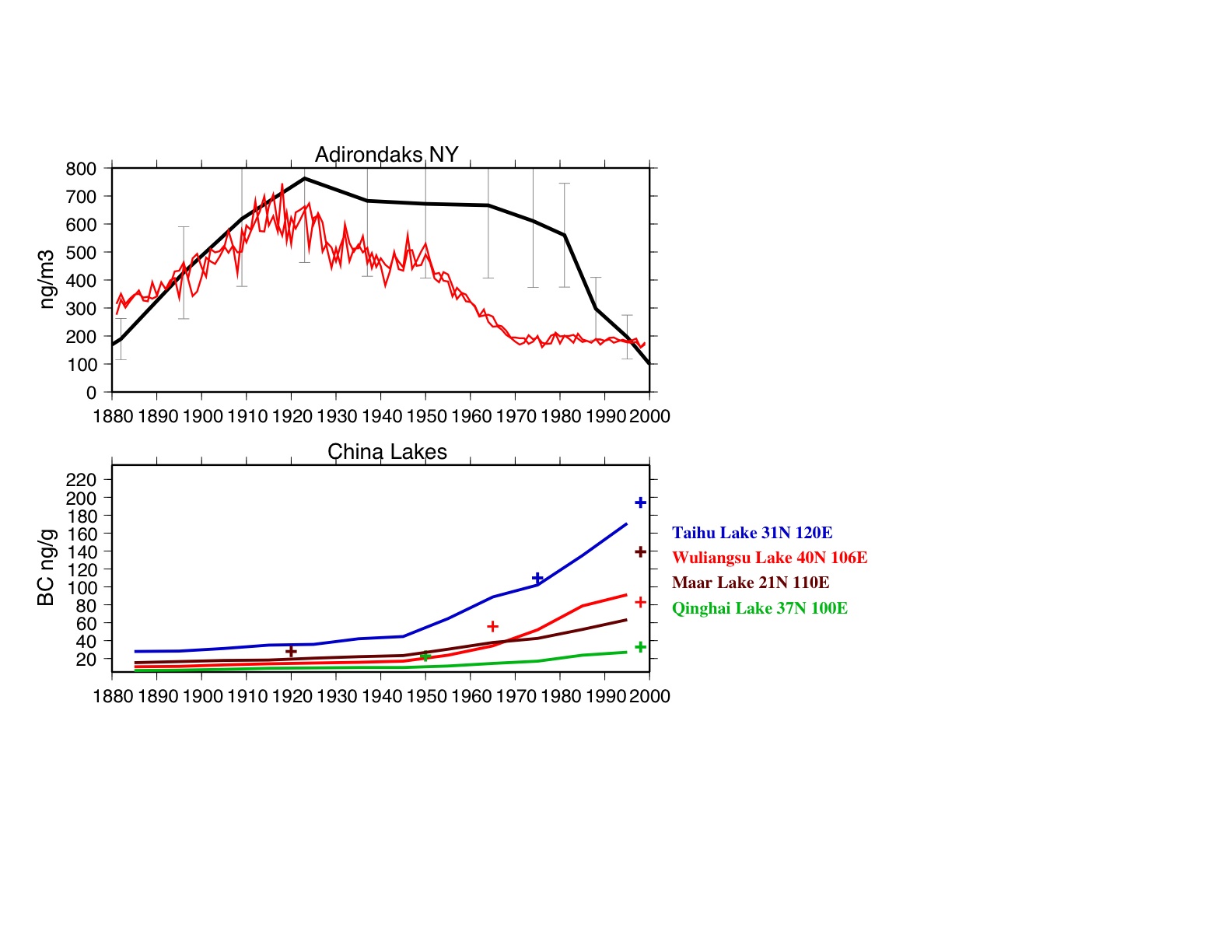 Black Carbon, Lake core concentrations,  Yongming Han, personal comm.
(data scaled arbitrarily)
obs
model
Yangtzee Delta
Inner Mongolia
NE Tibetan Plateau
South coast
TOA forcing changes
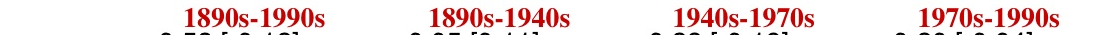 Global [Arctic]
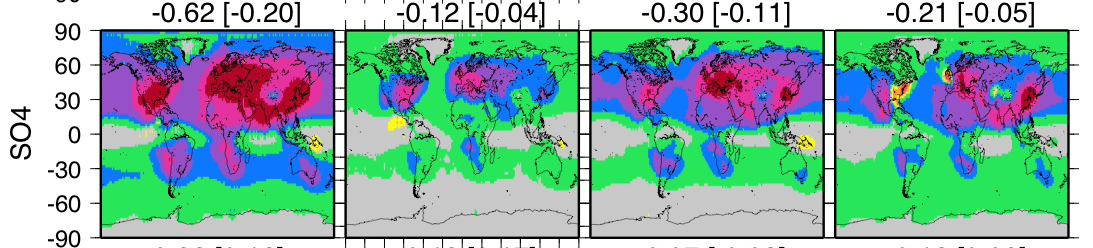 Sulfate
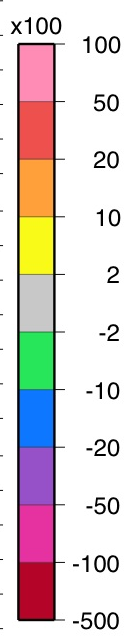 TOA forcing changes
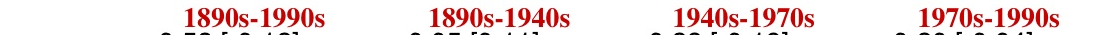 Global [Arctic]
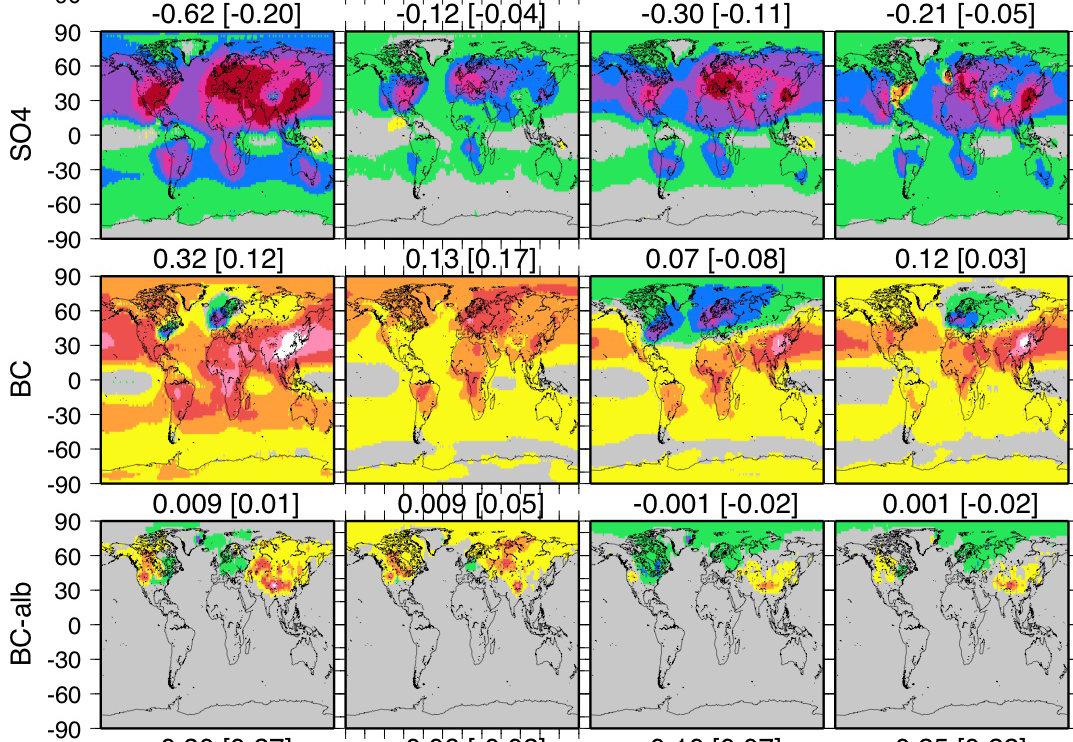 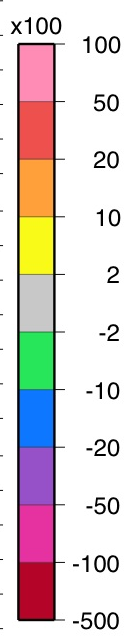 Sulfate
Black Carbon in the Atmosphere
Black Carbon on snow
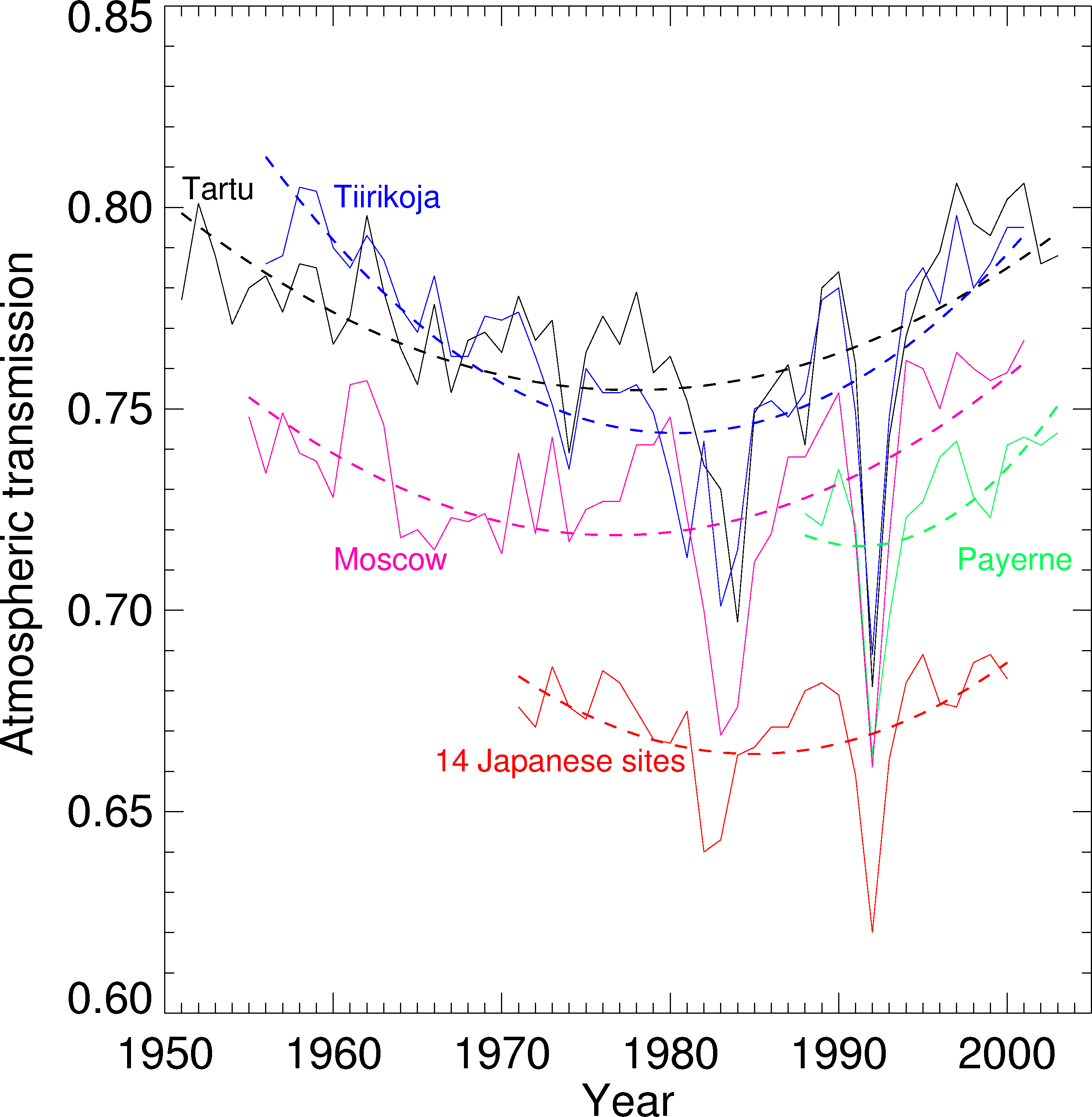 Dimming/brightening changesObserved
Wild et al., 2005, Science 308
Surface radiation changes
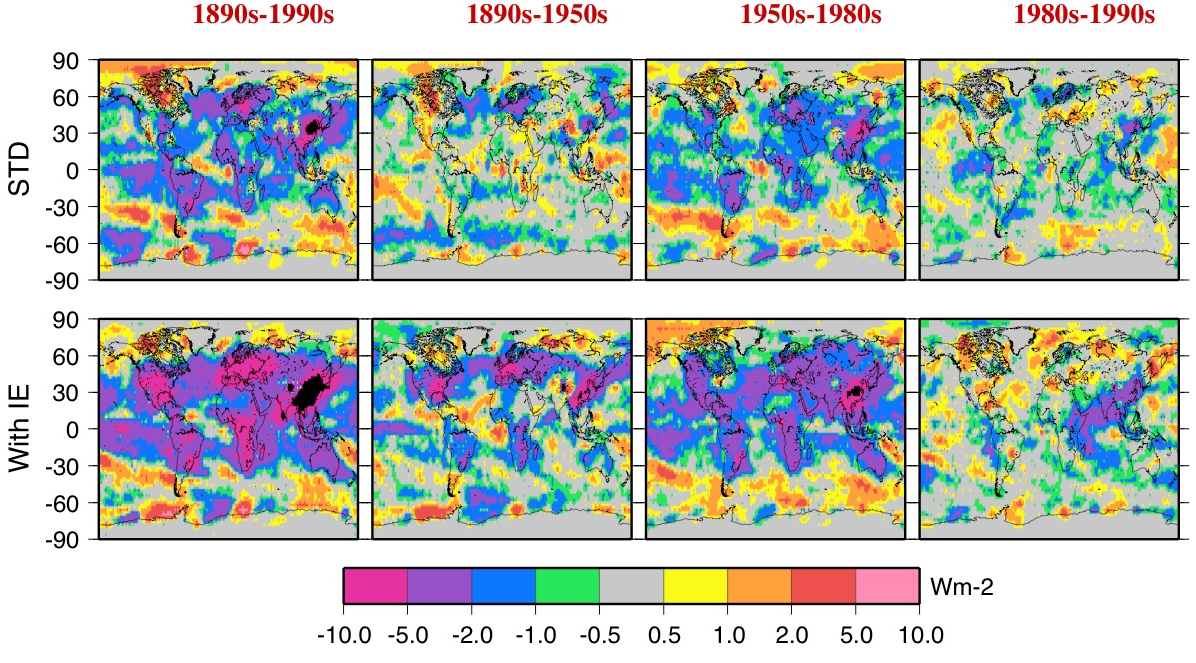 Century		   1890s to 1940s           1940s to 1980s           1980s to 1990s
Dimming		brightening
Surface Air Temperature
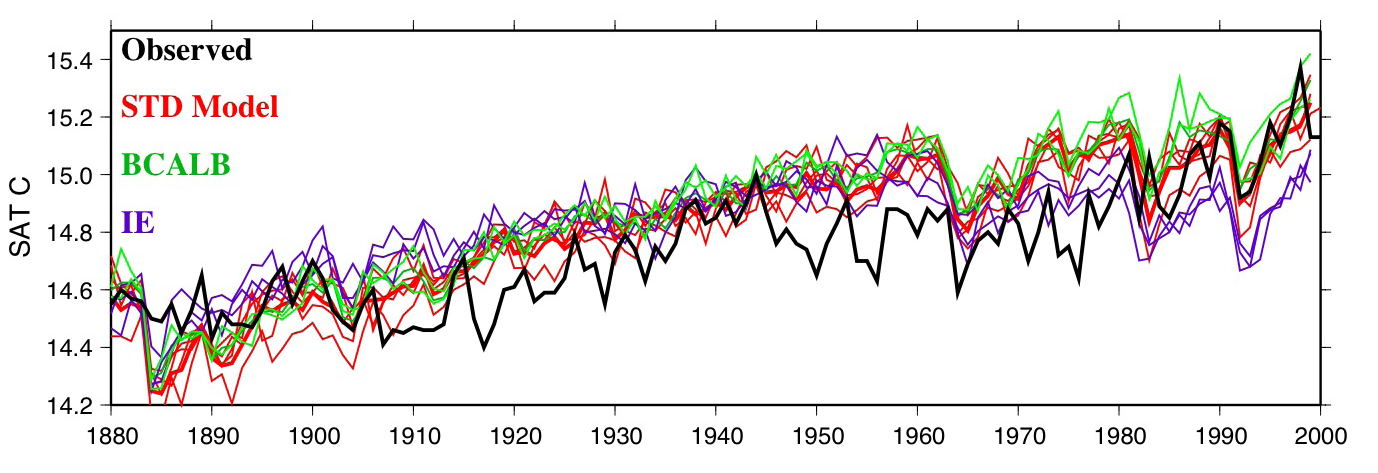 warming
stable
warming
Aerosol effects contribute to temperature, snow/ice changes during these periods
Observed Surface Air Temperature changes
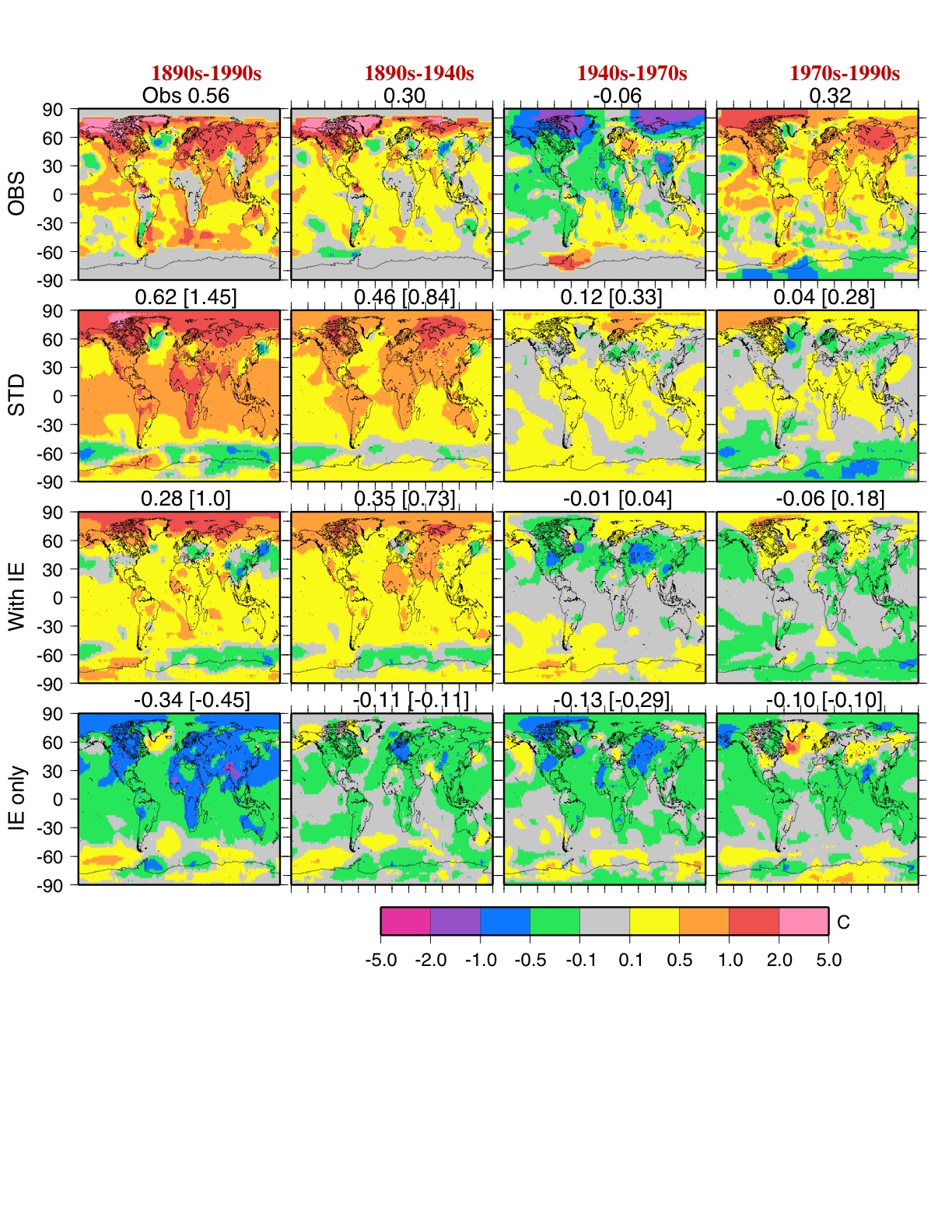 GISS observed temperature analysis
century 	      warmer		neutral		warmer
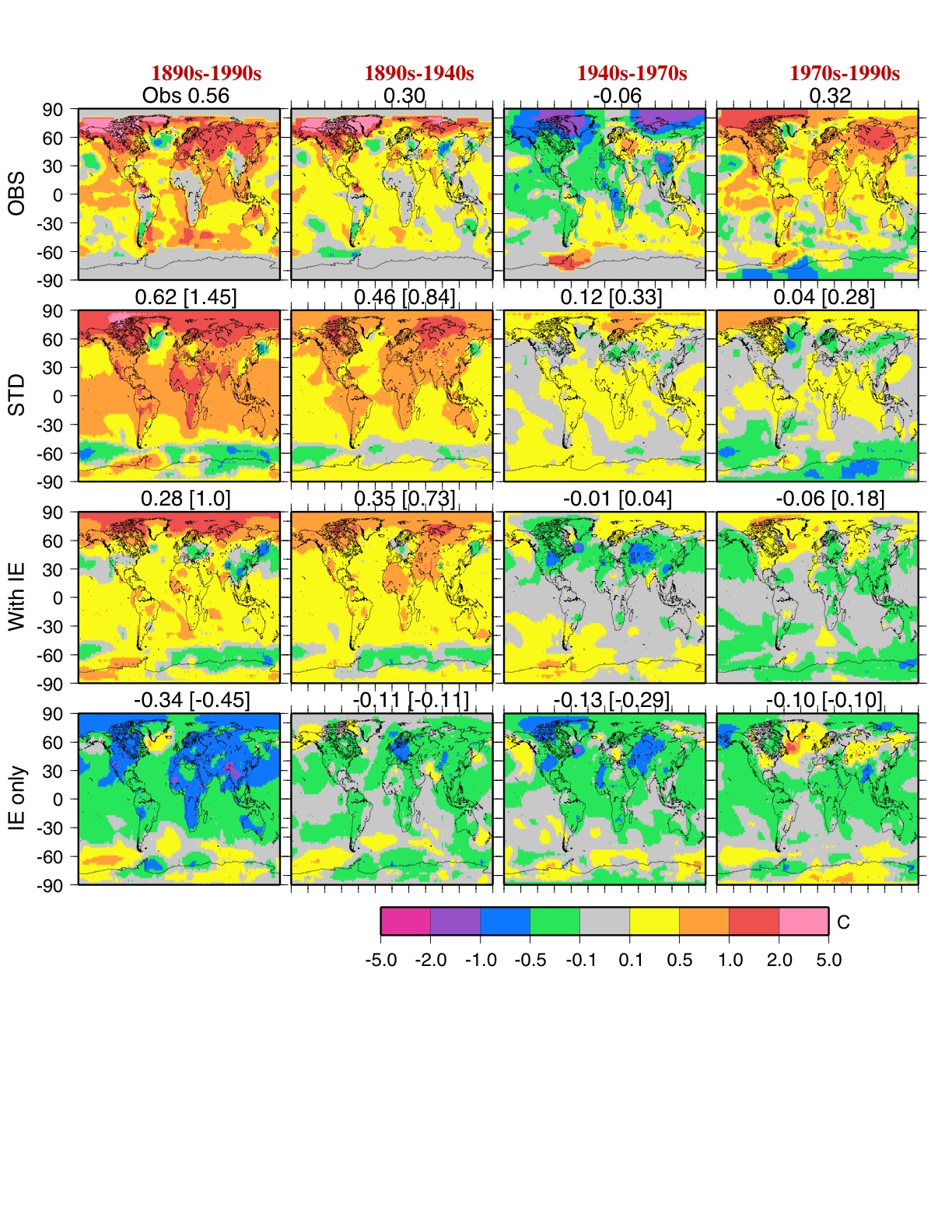 Observed Surface Air Temperature changes
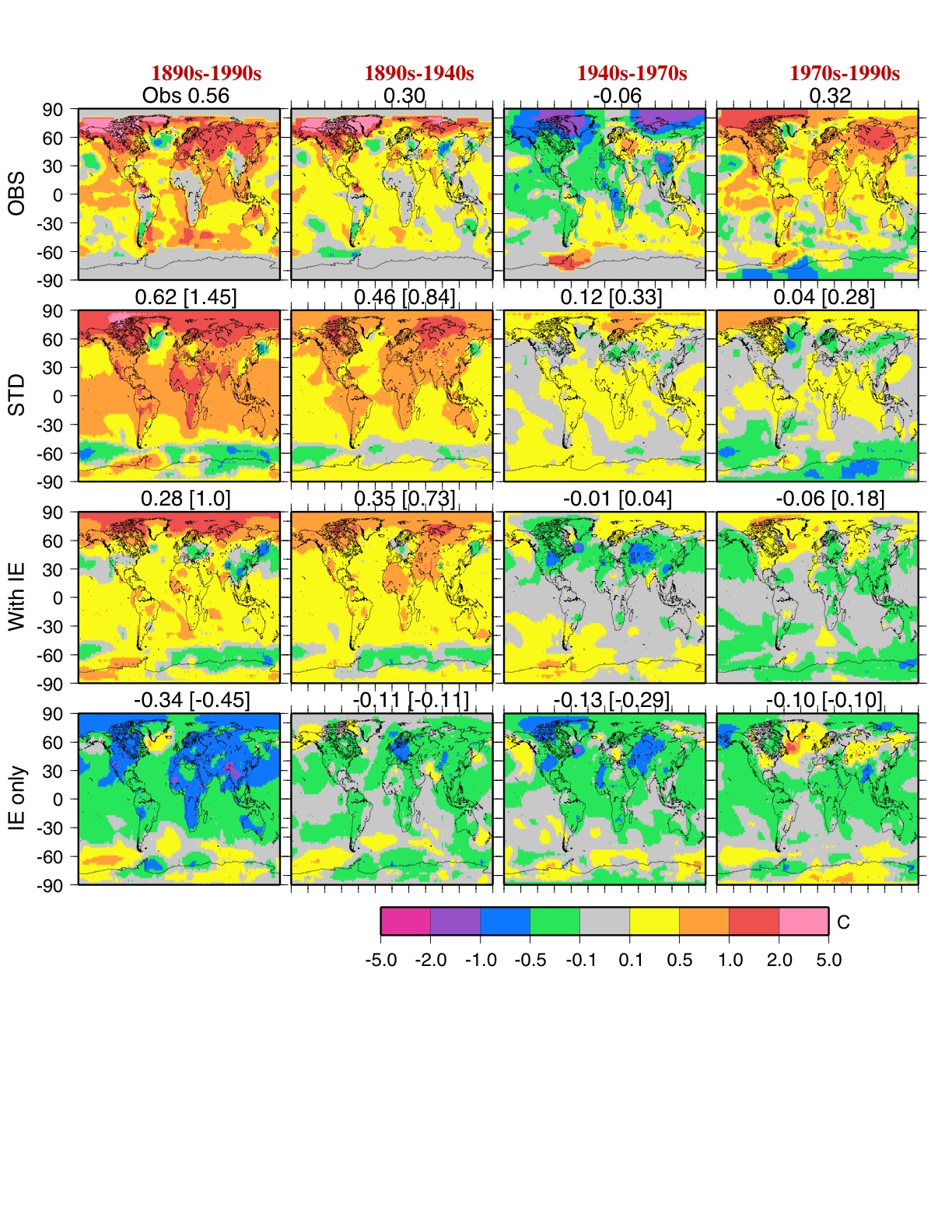 Global [Arctic]
Modeled SAT changes
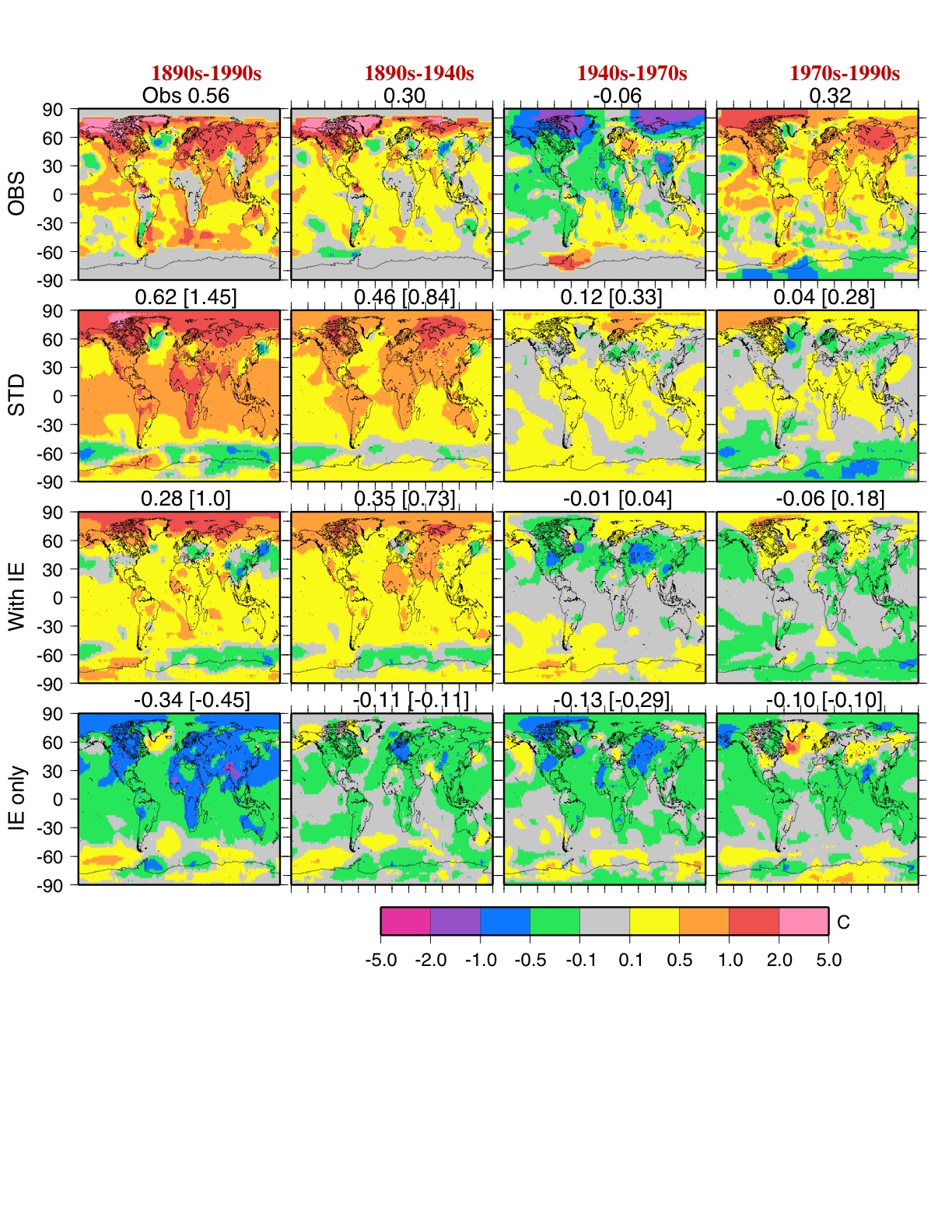 IE: better
Model OK until the end, then too cool.
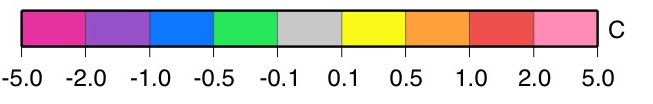 Aerosol effects on Surface Air Temperature (SAT) changes
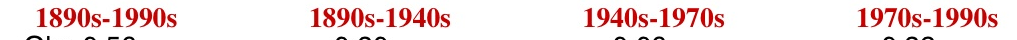 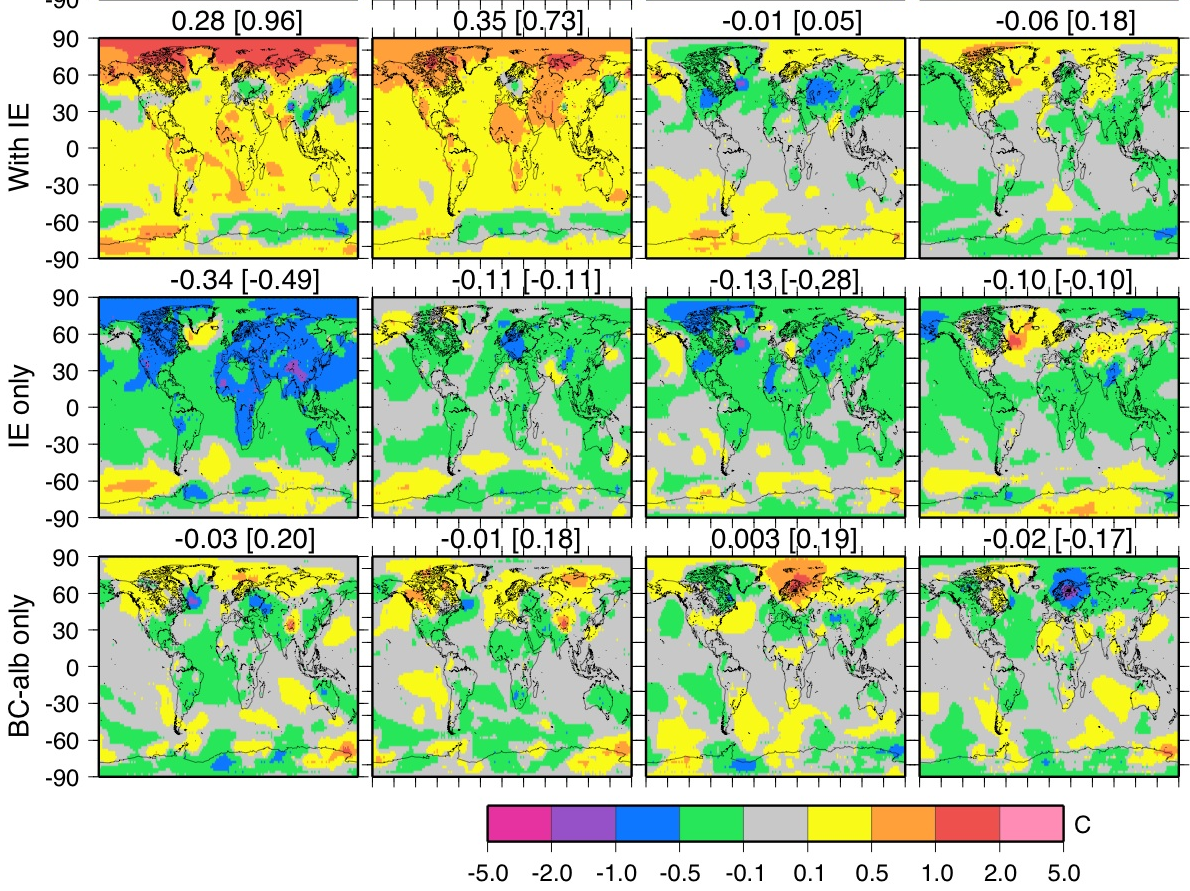 All effects
Indirect effect
cools
Local warming
(Not enough?)
BC-albedo effect
warms
Cools
Global [Arctic]
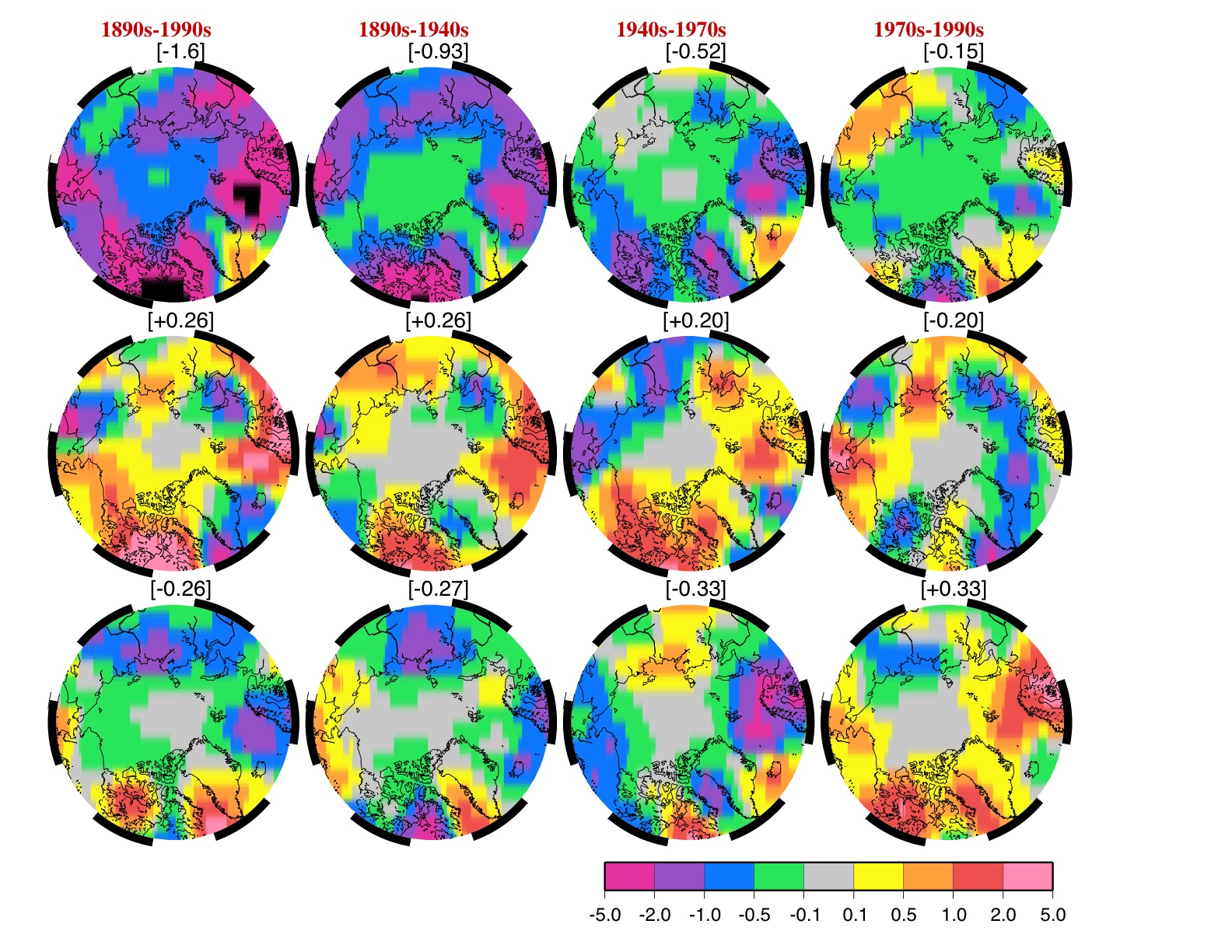 All effects
Arctic melting!
More snow
Indirect effect
More snow/ice!!
Arctic melting
BC-albedo effect
Model snow/ice cover changes
Global [Arctic]
“Mitigation” Sensitivity studies 1970-2000
Starting in 1970, branch 3 experiments, run to 2000 (no indirect effect)

Cooling experiments: 
Pollution BC = 0 (-0.3 W/m2)

2.  Long-lived GHG at 1970 levels (-1 W/m2)

Warming Experiment:
3.  Pollution sulfur = 0 (+0.4 W/m2)
Global Surface Air Temperature Trend
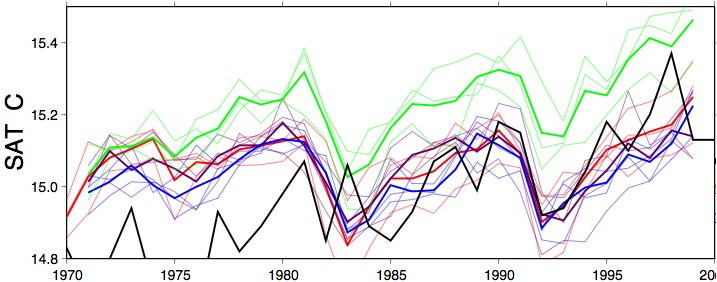 Sulfur 
Standard
BC 
GHG=1970
Observed
Sulfur reduction, “unmasking”: much warmer

BC, GHG reductions, only small cooling
Due to thermal inertia, warming in “pipeline”
D(Mitigation – STD)
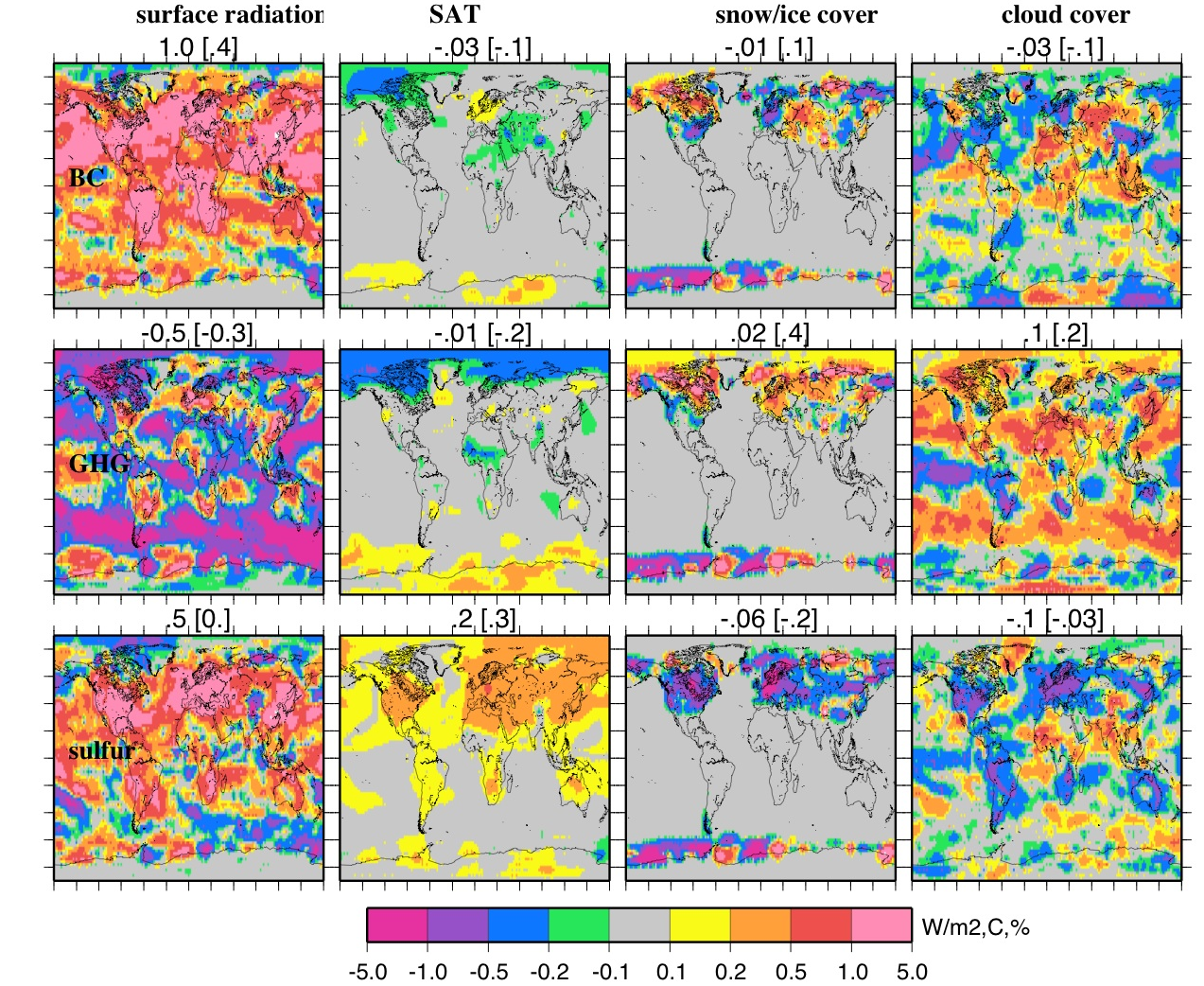 BC 
GHG=1970
Sulfur 
D(Mitigation – STD)
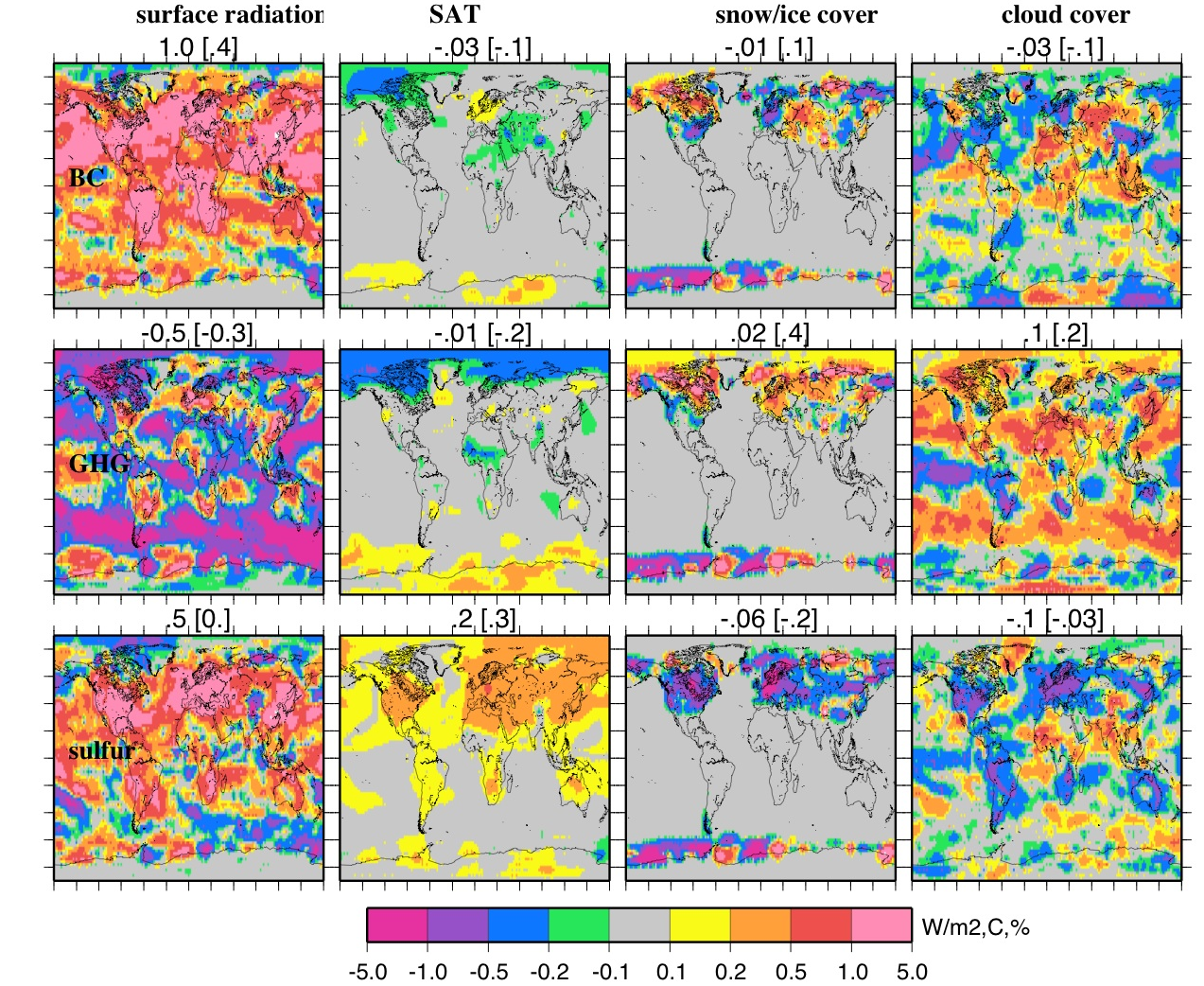 BC 
Less clouds
(warming)
GHG=1970
More clouds
(cooling)
Sulfur 
Less clouds (warming)
Koch and Del Genio, ACPD, review paper:“Black carbon absorption effects on cloud cover”
Conclusions
BC, BC-snow-albedo are important warming agents early in century. Over century BC-snow-albedo effect caused 20% of Arctic snow/ice loss.

Sulfate and the indirect effect caused strong dimming and cooling  from 1940s to 1980s. Some decline in sulfur from Europe contributes to warming (“unmasking”) in final decades. 

Why does model fail to warm enough from 1970 to 2000? Maybe sulfur emissions do not decline enough? Smith et al. (2004) has ‘better’ trend-shape (AR5 emissions).
Conclusions
4. Transient climate is a new challenge for the indirect effect! The IE cloud response is stronger in the transient deep-ocean simulations than Qflux equilibrium simulations. We will repeat these experiments using our new aerosol (MATRIX, Bauer et al., 2008) and cloud (Menon et al.) microphysical schemes.

5. “Mitigation”: Reduction of sulfur causes strong warming; reduction of BC does not cool very much. Arctic benefits more from reduced GHG than BC due to the cloud response (in our model).

6. The “semi-direct” effects of BC on clouds: net cloud-cover increases due to BC in many global models, requires further study (Koch and Del Genio, ACPD, 2010).
Thanks!
Funded by: 
NASA MAP, Clean Air Task Force
Model without indirect effect (STD) warms the right amount.
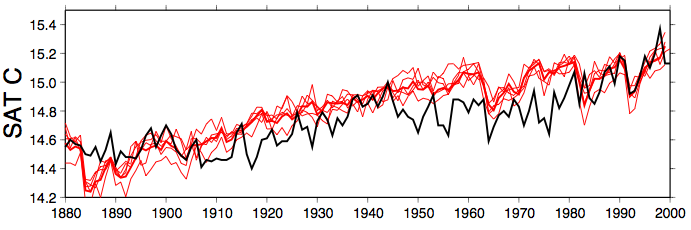 Modeled SAT
Observed SAT
But too warm mid-century. Use IE from our Q-flux model experiments…
Surface Air Temperature trend
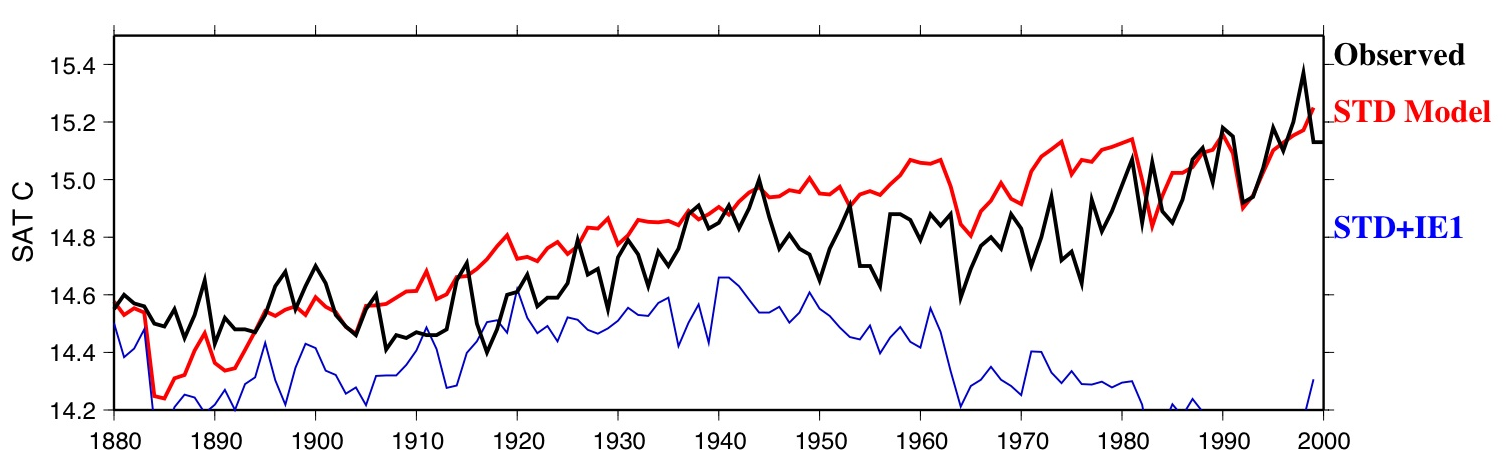 Model with indirect effect (IE1)
First IE try: Surface Air Temperature trend
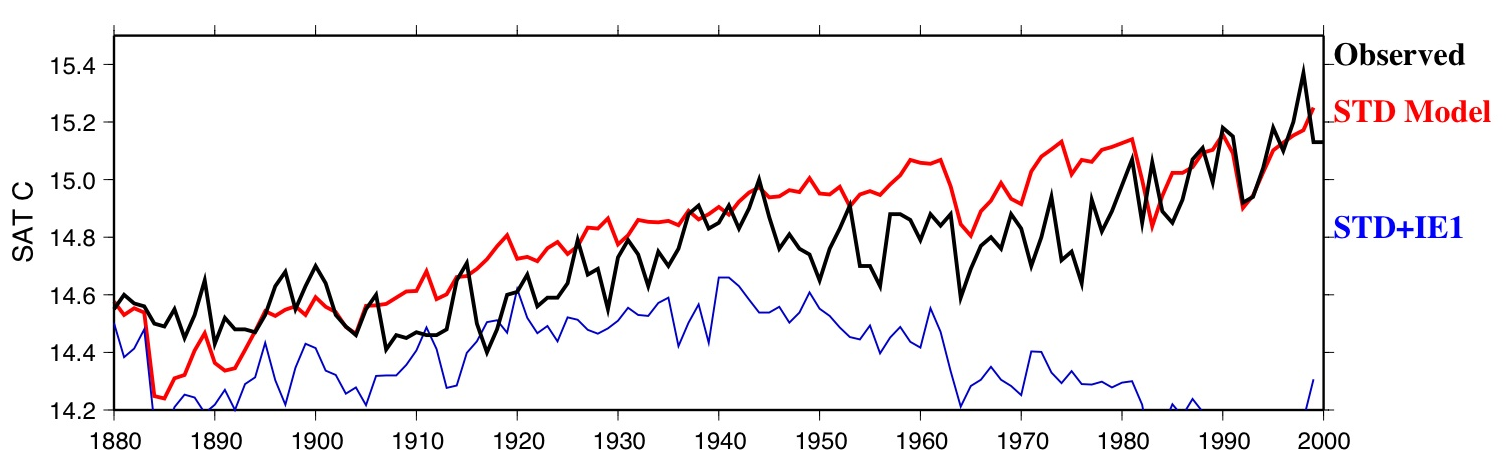 Indirect effect (IE1) experiment Failed! 

The cloud response is stronger in the transient deep-ocean compared to equilibrium slab-ocean run…
Cloud forcing change (1990-1890) for Q-flux, IE1
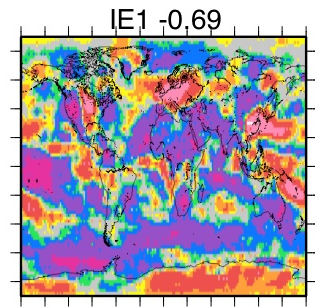 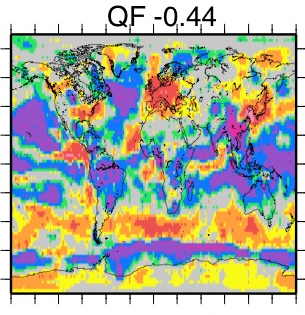 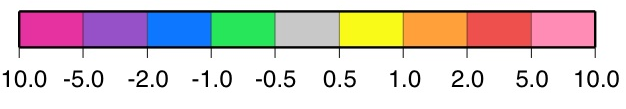 Qflux ocean			IE1 deep ocean
Qflux equilibrium: shallow ocean warms faster, fewer low clouds

IE1 transient deep ocean: ocean not as warm, more low clouds, more negative cloud forcing (colder)
IE2: weaker indirect effect
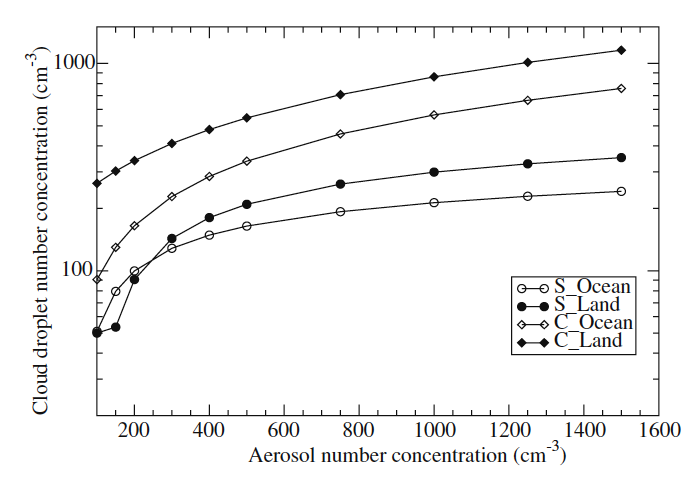 IE2: weaker sulfate  dependence.



This model does not include aerosol microphysics (mixing). Mixing might reduce number of CCN.
(Menon and Rotstayn, 2006)
Our model

Real world
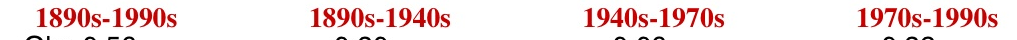 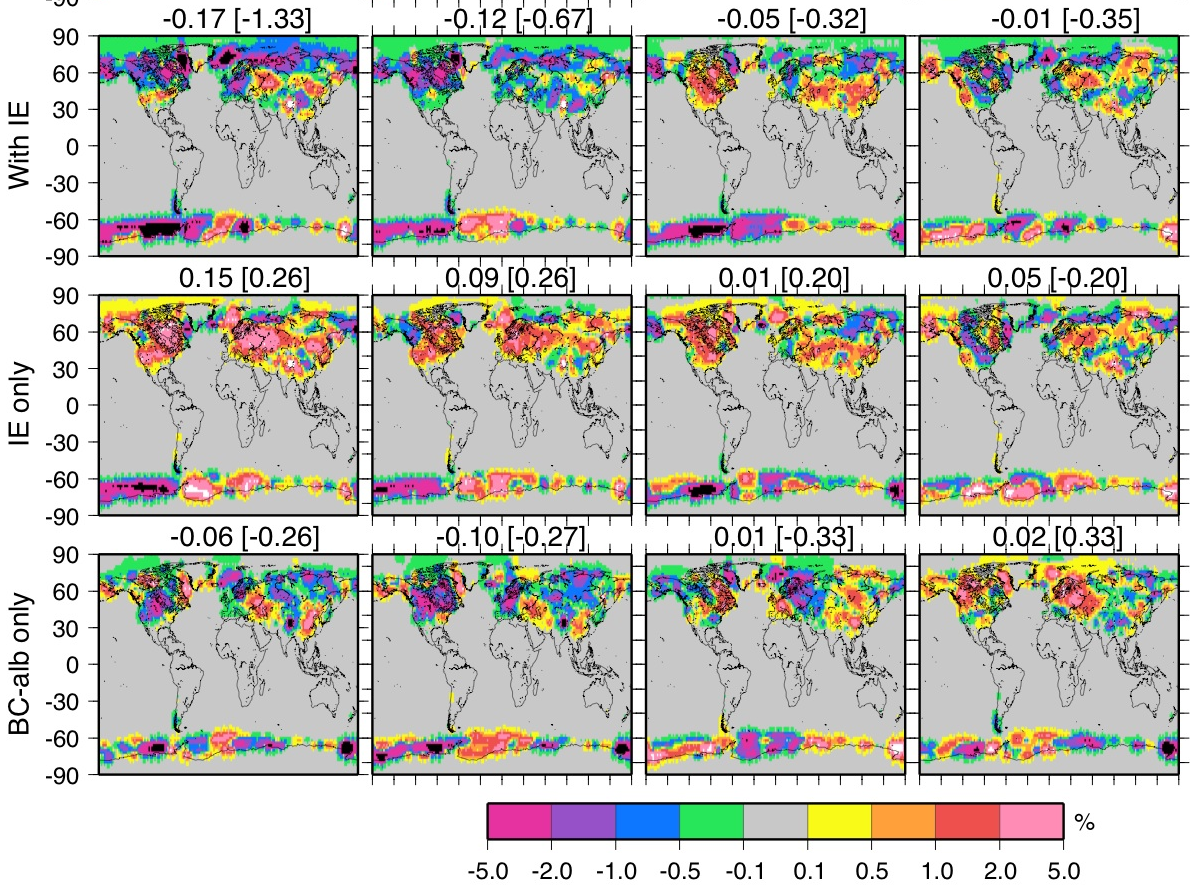 All effects
Indirect effect
Arctic melting!
More snow
BC-albedo effect
Arctic melting
More snow/ice!!
Model snow/ice cover changes
Global [Arctic]
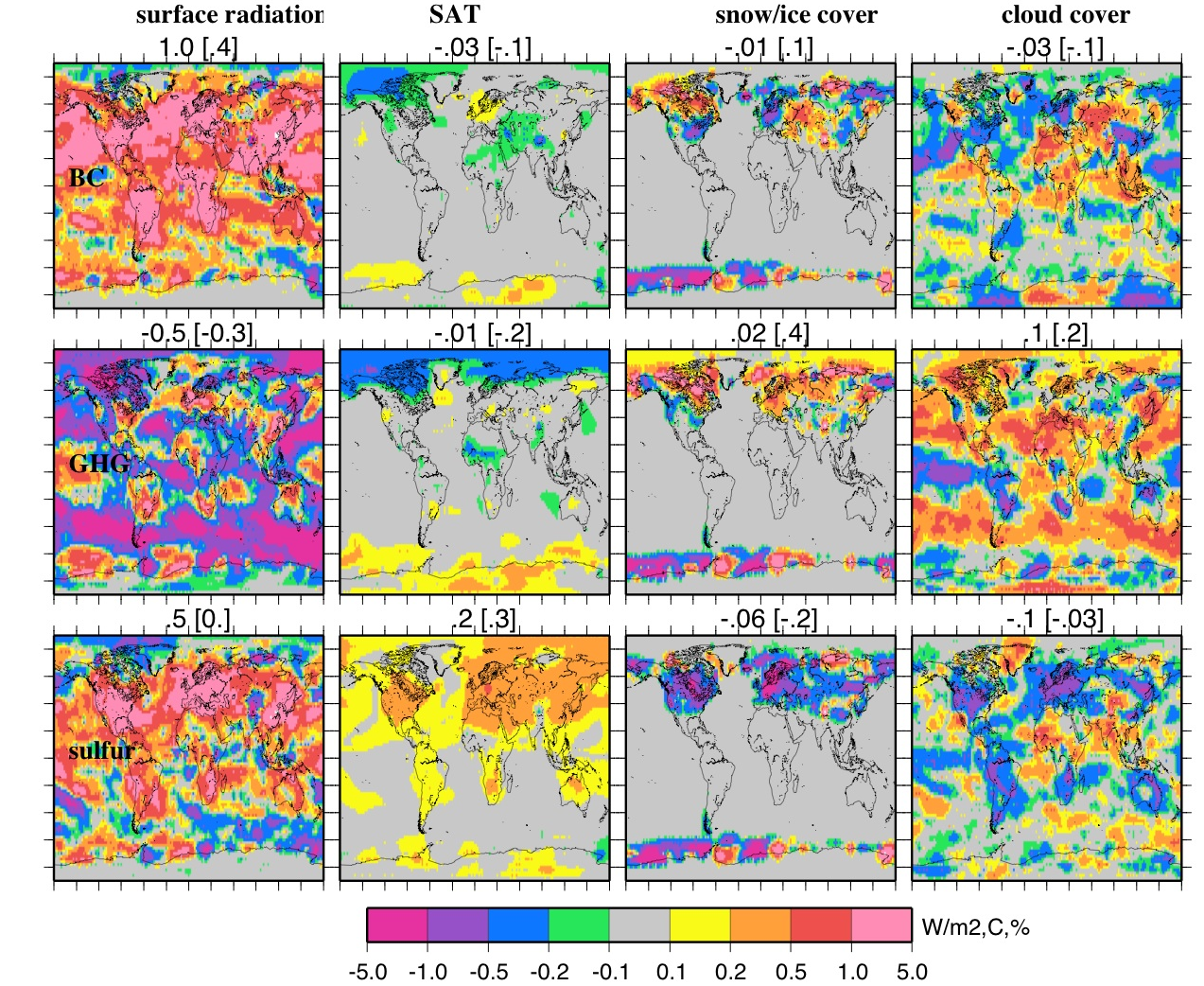 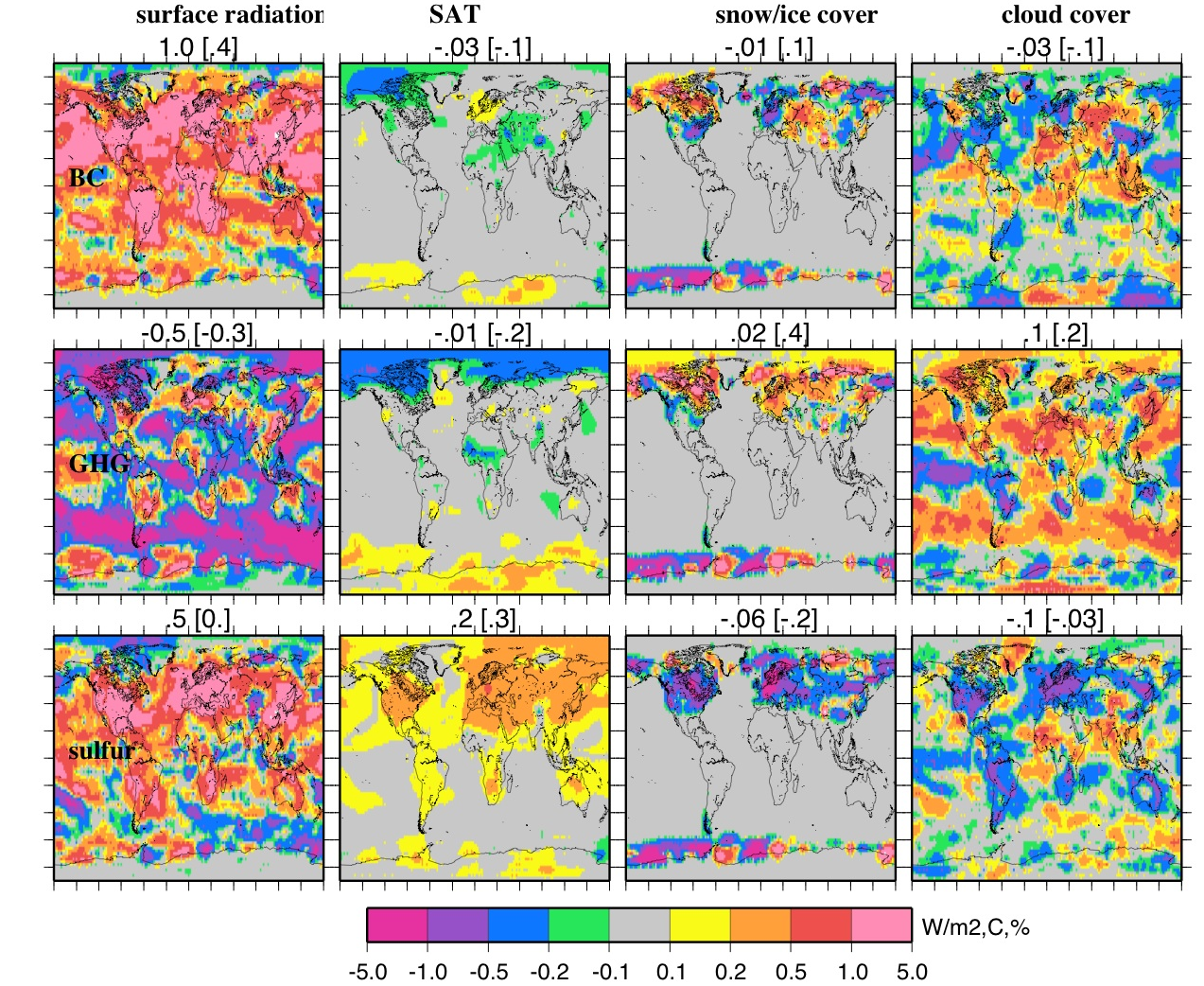 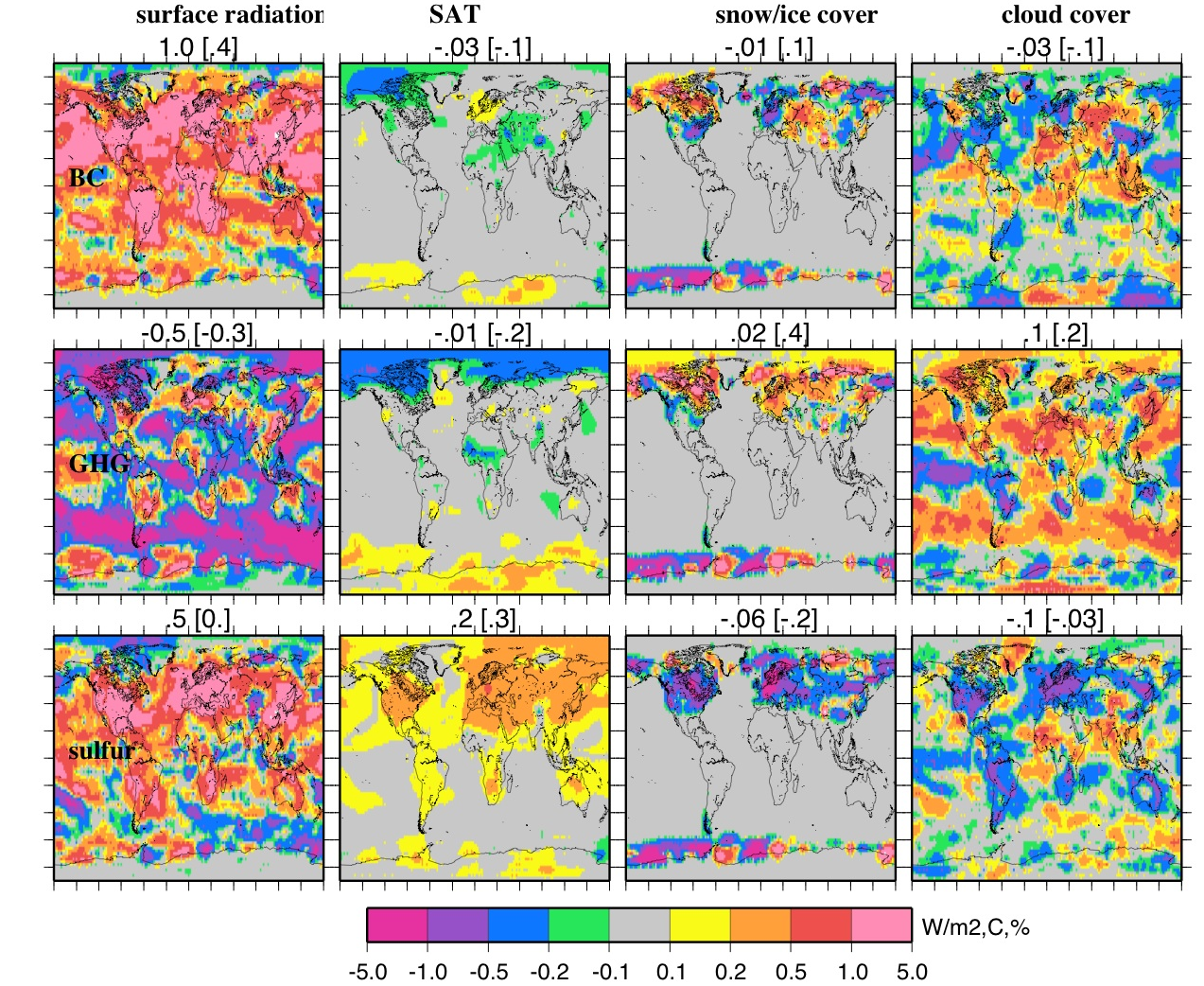 Unmasking!
BC 
GHG=1970
Sulfur 
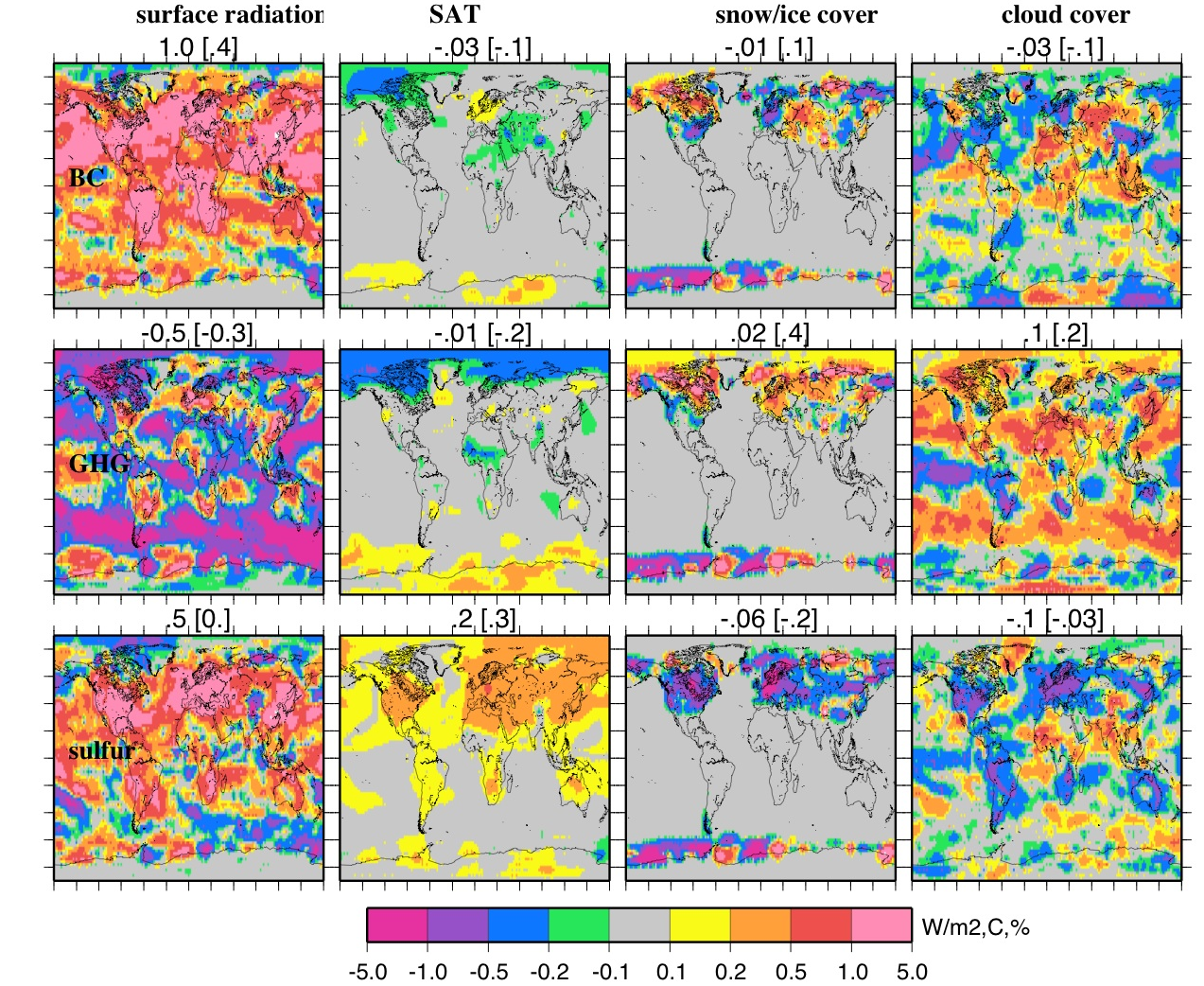